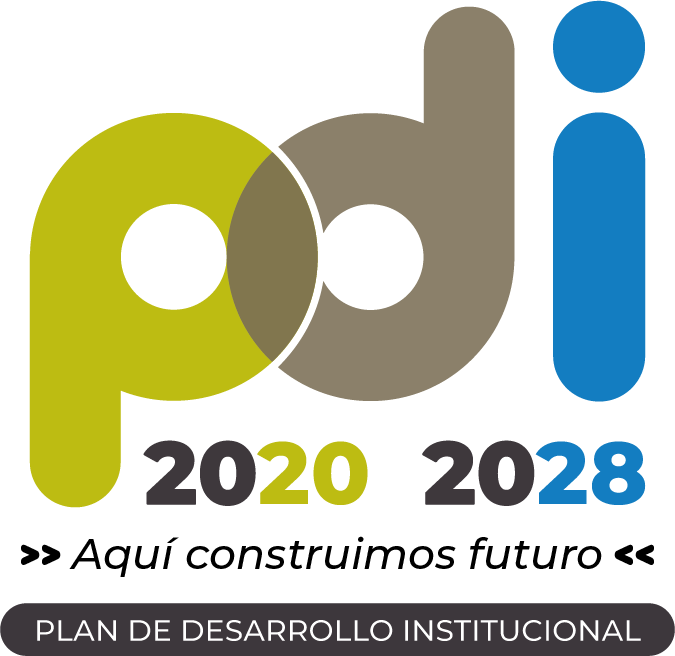 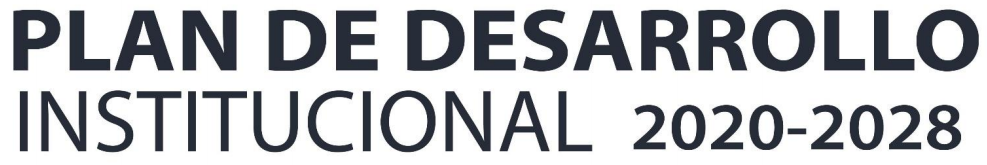 30
Proyecto
Sostenibilidad de la infraestructura tecnológica
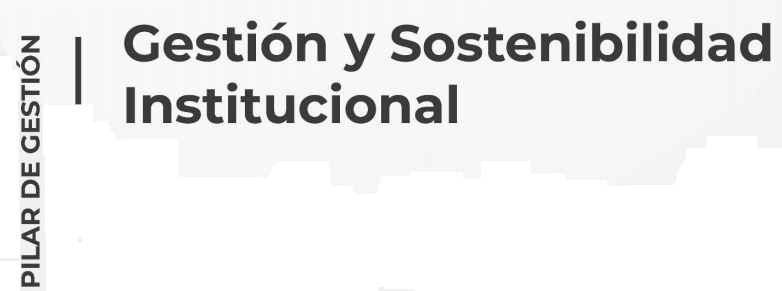 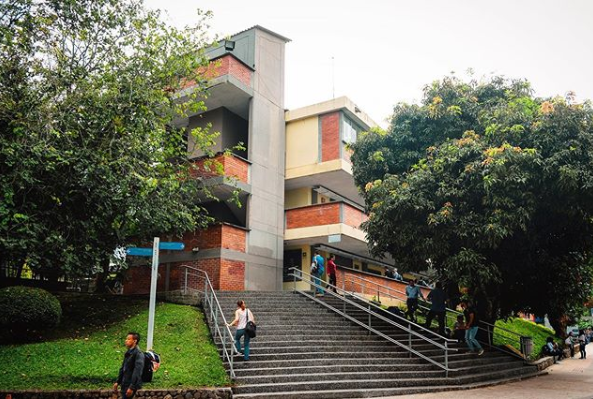 Información general del proyecto
30. Sostenibilidad de la infraestructura tecnológica
Identificación del problema, necesidad u oportunidad
La Universidad no cuenta con un plan de renovación, ni soporte de la infraestructura tecnológica a causa de no disponer de un centro de datos con las condiciones óptimas para brindar los servicios requeridos y sin equipos redundantes de conectividad, almacenamiento, procesamiento y seguridad, no tener acceso a los sistemas de información ni servicios de red por falta de un Plan de Recuperación ante desastres, y No disponer de los recursos necesarios para proveer servicios de voz y datos y equipos de cómputo para la administración, la academia y salas  que demandan el continuo crecimiento del campus universitario. 

Al igual que los medios tecnológicos educativos que se requieran para brindar un buen servicio a la academia. No disponer de controles para la automatización de los espacios físicos. Lo anterior traería a la Universidad los siguientes efectos: Tener una infraestructura tecnológica obsoleta y que no dé respuesta a las necesidades de la Institución, Información y automatización de los procesos no disponibles y no contar con la disponibilidad de un servicio seguro y fiable con una conexión de red de muy alta velocidad e incluso una mejor ejecución de los sistemas de información.
30. Sostenibilidad de la infraestructura tecnológica
Identificación del problema, necesidad u oportunidad
30. Sostenibilidad de la infraestructura tecnológica
Descripción del proyecto
El acceso a la información, los procesos académicos y administrativos depende en gran parte del correcto funcionamiento de la infraestructura tecnológica que se tiene implementada. Por tal motivo, esta infraestructura se debe renovar, ampliar e innovar para prestar servicios acordes a las necesidades Institucionales. En este sentido, el proyecto se orienta al desarrollo del plan de sostenibilidad de la infraestructura tecnológica y los medios educativos, con el fin de lograr su correcto funcionamiento para dar respuesta a las necesidades institucionales.
30. Sostenibilidad de la infraestructura tecnológica
General
Objetivos del proyecto
Garantizar el funcionamiento del centro de datos y acceso a los sistemas de información con una infraestructura tecnológica acorde a las necesidades de la Institución, además de propender por la actualización del equipamiento de los espacios de práctica para la docencia.
Específicos
30. Sostenibilidad de la infraestructura tecnológica
Contar con un centro de datos adecuado a las necesidades de la institución.

Implementar el plan de recuperación ante desastres.

Realizar la adquisición y sostenimiento de los equipos, licencias y medios tecnológicos educativos.

Llevar a cabo apuestas que permitan la actualización del equipamiento de los espacios para la docencia.
Planes operativos
30. Sostenibilidad de la infraestructura tecnológica